Welcome to my English class
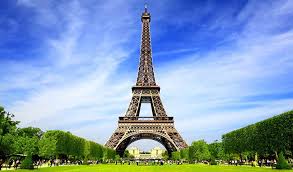 Identity
Manik Chandra Majumder
             Senior Teacher
     Gazirhat High School
        Senbag , Noakhali
    Mobile No : 01717155169
     gmail : manikmajumder01@gmail.com
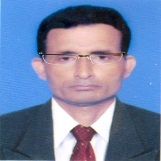 Class : 8,9,10
  Subject : English 2ndpaper
Read the speeches and guess about our today’s lesson.
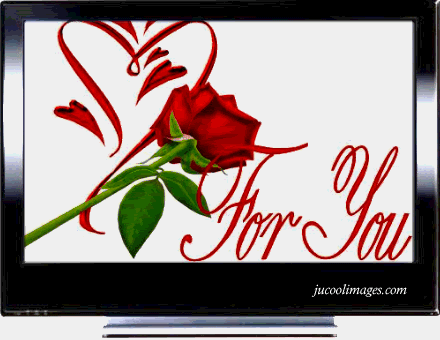 Alam said to me , “ Take these flowers”
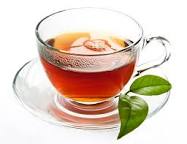 He said to me, “ Please give me a cup of tea.”
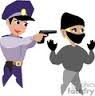 The police said to the snatcher, “Don’t move.”
Our today’s topic is……….
Lesson- Narration (Imperative Sentence)
How to Change Direct Speeches of imperative sentences into Indirect.
 Rules, Examples and Exercises
Learning Outcomes
After the end of the lesson, the students will be able to-----
          a) make definition of imperative sentence,
          b) tell the example of imperative sentence,
          c) describe the rules of changing direct speeches of
          d) imperative sentences into indirect,
          e) able to change some direct speeches of imperative 
           sentences into indirect.
What is the definition of imperative sentence?
The sentence which is used to convey a order, a request, or a forbiddance is called an imperative sentence.
This type of sentence always takes the second person (you) for the subject but most of the time the subject remains hidden.
Examples: Bring me a glass of water. (order)
                   Please, help me a bit.  ( request)
                   Don't ever touch my phone. (forbiddance)
Imperative Sentence এর  Direct Speech কে Indirect Speech করতে হলে-
Reporting Verb টি Said to এর পরিবর্তে নির্ধারিত শব্দটি বসে (ordered / advised / requested, [ আদেশ বুঝাতে ordered, উপদেশ বুঝাতে advised, অনুরোধ বুঝাতে requested]),
Reporting Verb এর Object বসে।
Inverted কমা উঠে গিয়ে তার পরিবর্তে নির্ধারিত শব্দটি বসে (to/not to, [Reported Speech টি affirmative হলে to বসে, Negative হলে not to বসে]),
Reported speech এর মূল verb থেকে বাকি অংশ বসে।
Now Change the speech of the following sentences)
Example:
1.Direct: Father said to me, “Do the work at once.”
Indirect: 
2.Direct: My father said to me, “Do not waste your time.”
Indirect: 
Direct: Runa said to Sumi, “Give me a glass of water.”
Indirect:
Father ordered me to do the work at once.
My father advised me not to waste my time.
Runa requested Sumi to give her a glass of water.
TASK
1.Direct: The owner said to the servant, “Get out.”
Indirect:
 2.Direct: The teacher said to the student, “Speak the truth.”
Indirect: 
3.Direct: He said to me, “Don’t share the matter with anyone.”
Indirect
The owner ordered the servant to get out.
The teacher advised the student to speak the truth.
He requested me not to share the matter with anyone.
If any Addressing word added with Imperative sentence ------
Direct: He said to them, “Friends, help me.”
Indirect:
Addressing them as friends, he requested them to help him.
Direct: The boy said to the teacher, “Sir, lend me your book please .”

Indirect:
The boy respectfully requested his teacher to lend him (b) his (t) book.
B. Let us আছে এমন কোন Imperative Sentence যুক্ত Direct Speech কে Indirect করার নিয়ম- 
Said to এর পরিবর্তে Proposed / Suggested বসে
Reporting Verb এর Object বসে 
Inverted কমা উঠে গিয়ে তার পরিবর্তে that বসে 
they should / we should বসে (তাদের বুঝালে-33 they should, আমাদের বুঝালে 13/31we should বসে)
Reported Speech এর মূল Verb থেকে বাকি অংশ বসে।
Example
Direct: He said to me, “Let us go out for a walk.”
Indirect:
He proposed me that we should go out for a walk.
Direct: Forid said to Monir, “Let us start or work.”
Indirect:
Forid proposed Monir that they should go out for a walk.
Task
Direct: Hasan  said to Arif, “Let us learn our lesson.”
Indirect:
Hasan proposed Arif that they should learn their lesson.
C. Let এর পর us ব্যতীত অন্য কোন Object (me, him, her, you, them) আছে এমন কোন Imperative Sentence যুক্ত Direct Speech কে Indirect করার নিয়ম- 
Said to এর পরিবর্তে told বসে
Reporting Verb এর Object বসে 
Inverted কমা উঠে গিয়ে তার পরিবর্তে that বসে 
Reported speech এর Subject টি Person অনুযায়ী Reporting Verb এর Subject/Object কে অনুসরন করে পরিবর্তিত হয়ে বসে।
Might /Might be allowed to বসে 
Reported Speech এর মূল Verb থেকে বাকি অংশ বসে।
Example
Direct: The beggar said to the man, “Let me have a meal.”
Indirect:
The beggar told the man that he might have a meal.
Direct: The prisoner said to the Judge, “Let me see my mother.”
Indirect:
The prisoner  told the Judge that he might see his mother.
Home work
1.Direct: He said to me, “Please lend me a book.”
Indirect:
2.Direct: I said to him, “Let us play.”
Indirect: 
3.Direct: Kamal said to me, “Let him say the issue.” 
Indirect:
4.Direct: Father said to her, “ Read attentively.” 
Indirect:
5.Ela said to me,“ Please, give me a glass of water.”
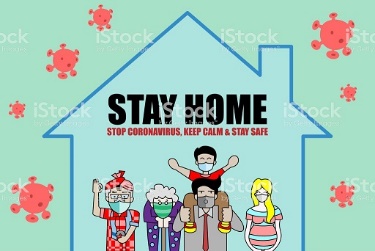 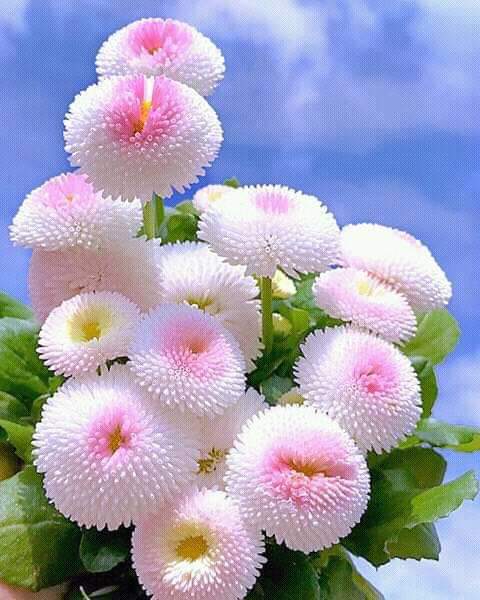